Jak zrobić słonecznikową chałwę
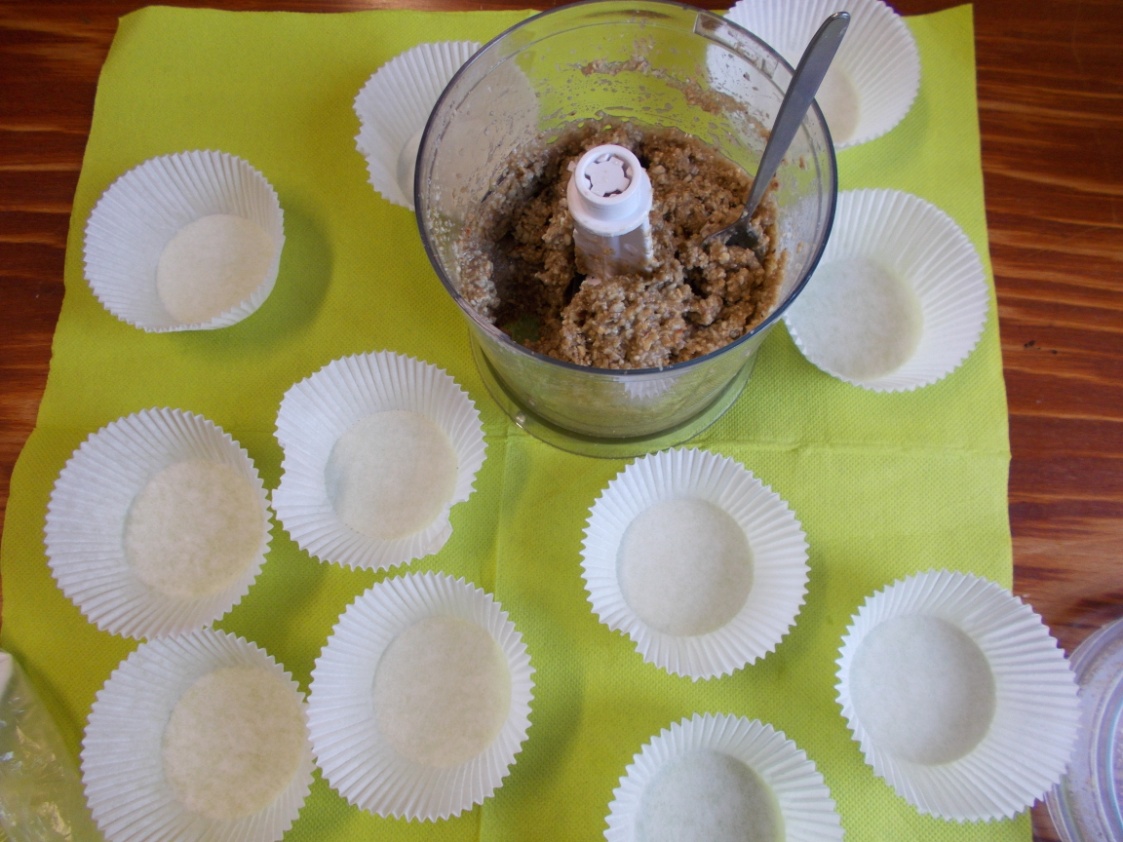 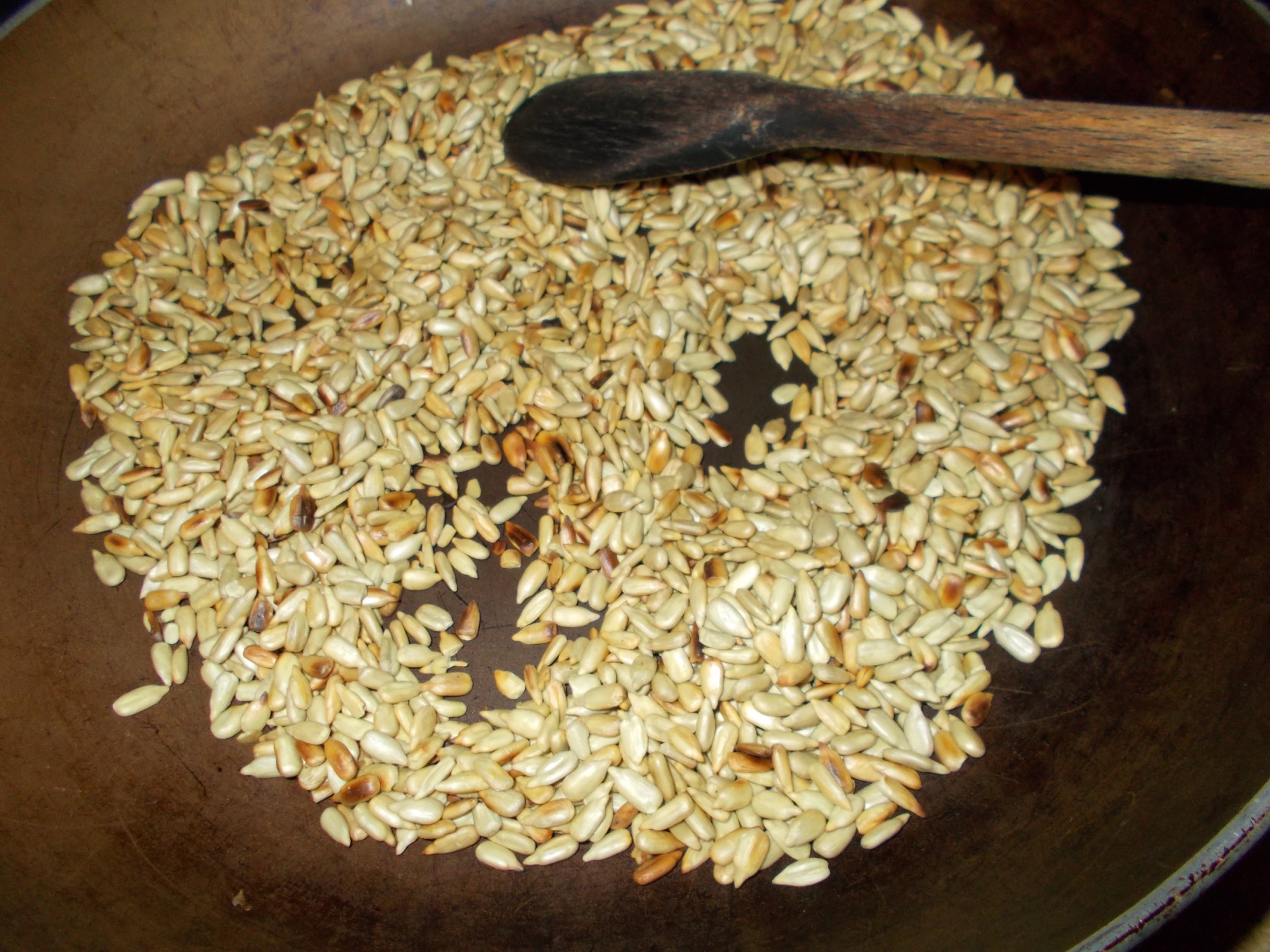 Ziarna słonecznika należy podprażyć na patelni
Słonecznik wrzucamy do blendera
Teraz dolewamy płynny miód
Blendujemy
I gotowe! Teraz degustacja 
Dobre i zdrowe! Mniam!